Leonardo
Álbum de fotografías
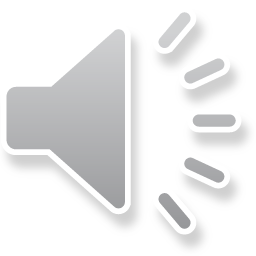 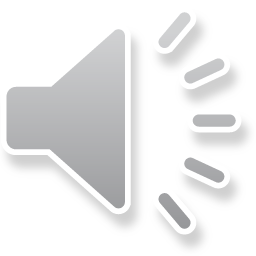 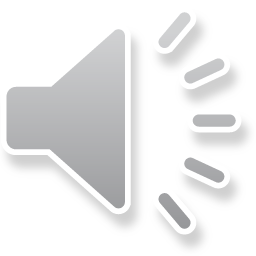 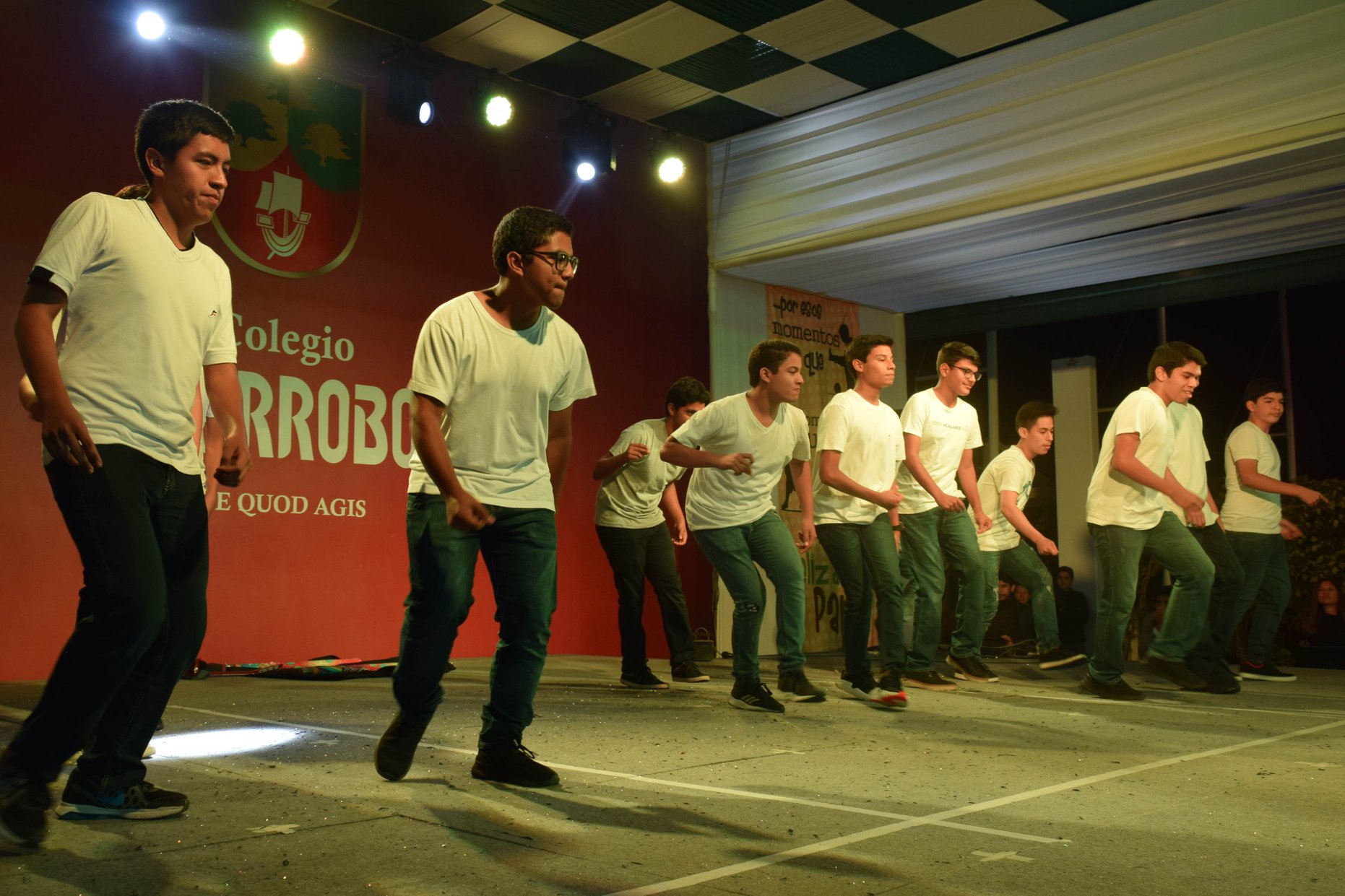 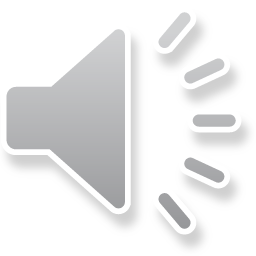 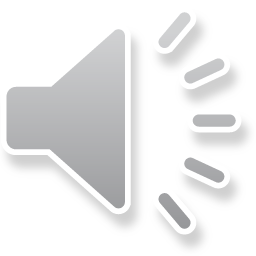 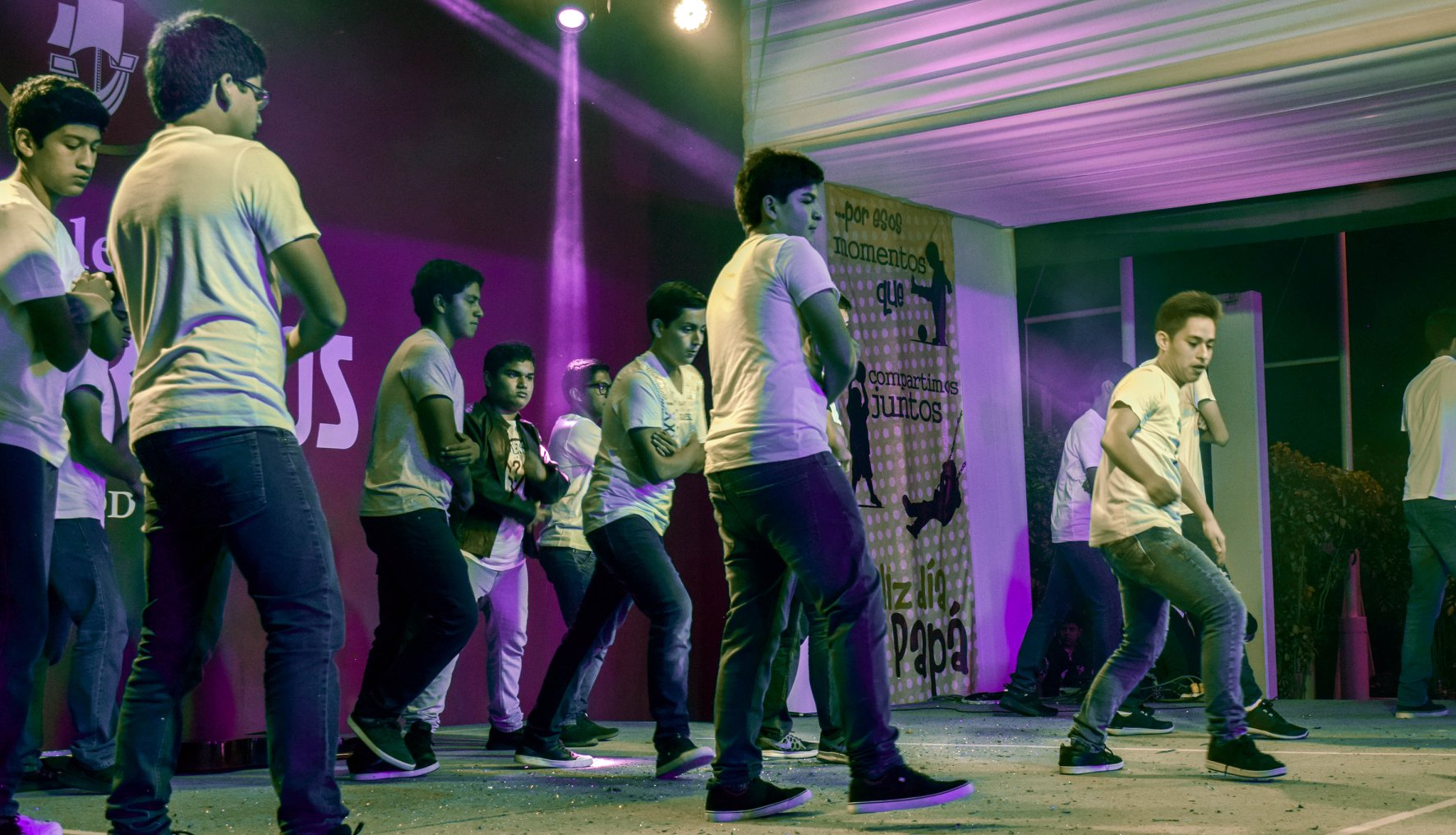 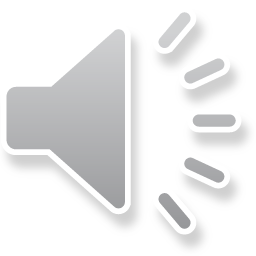 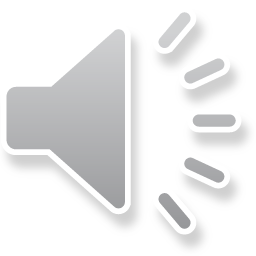 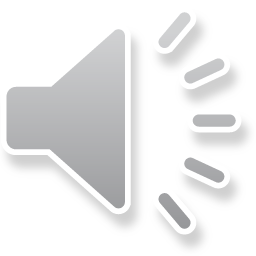 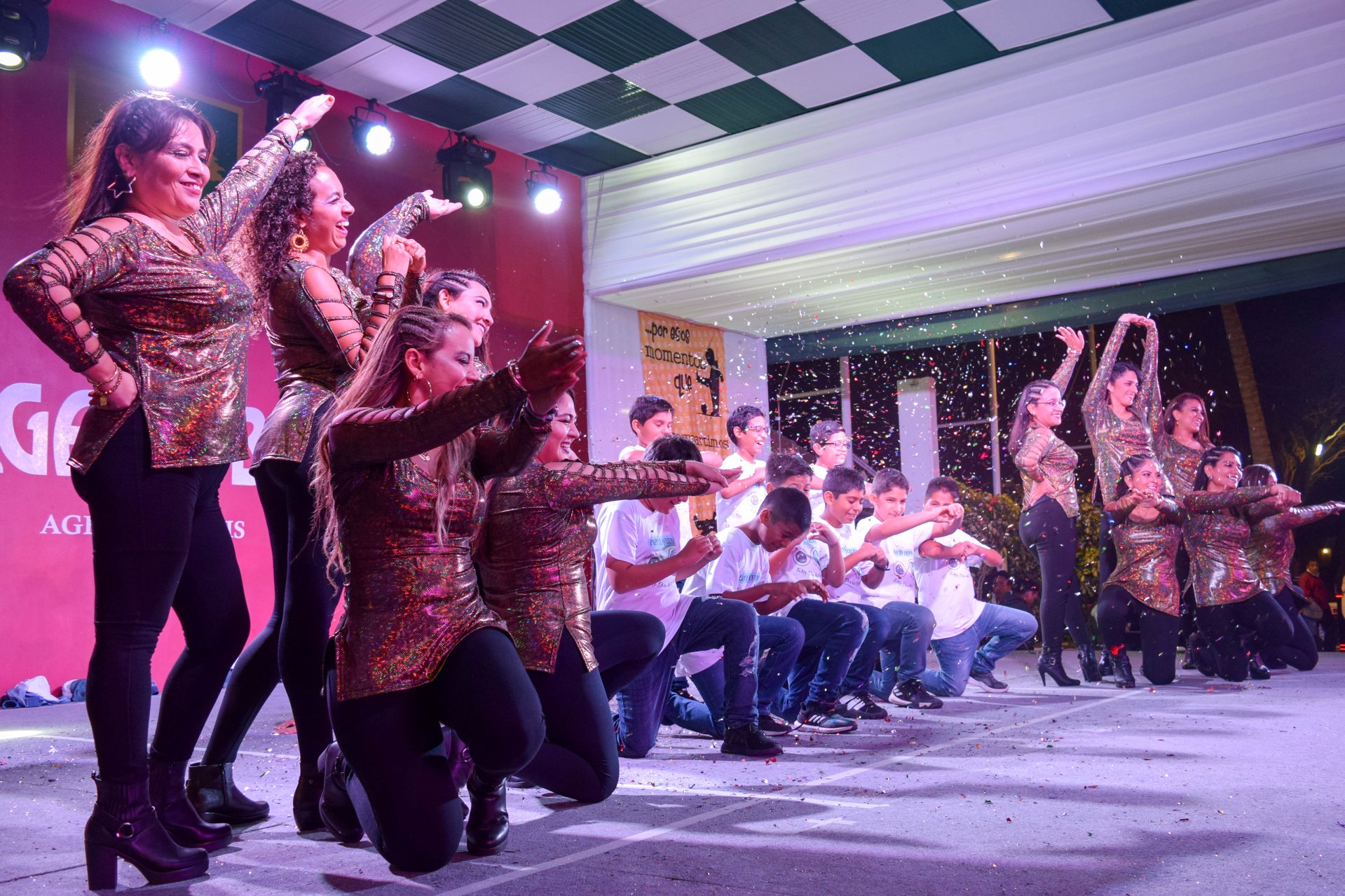 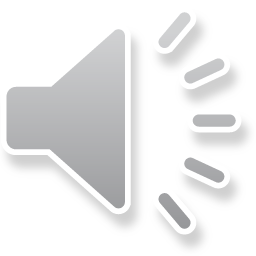 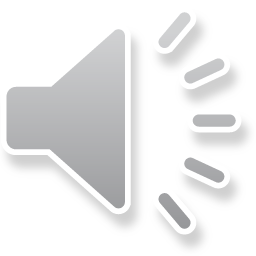 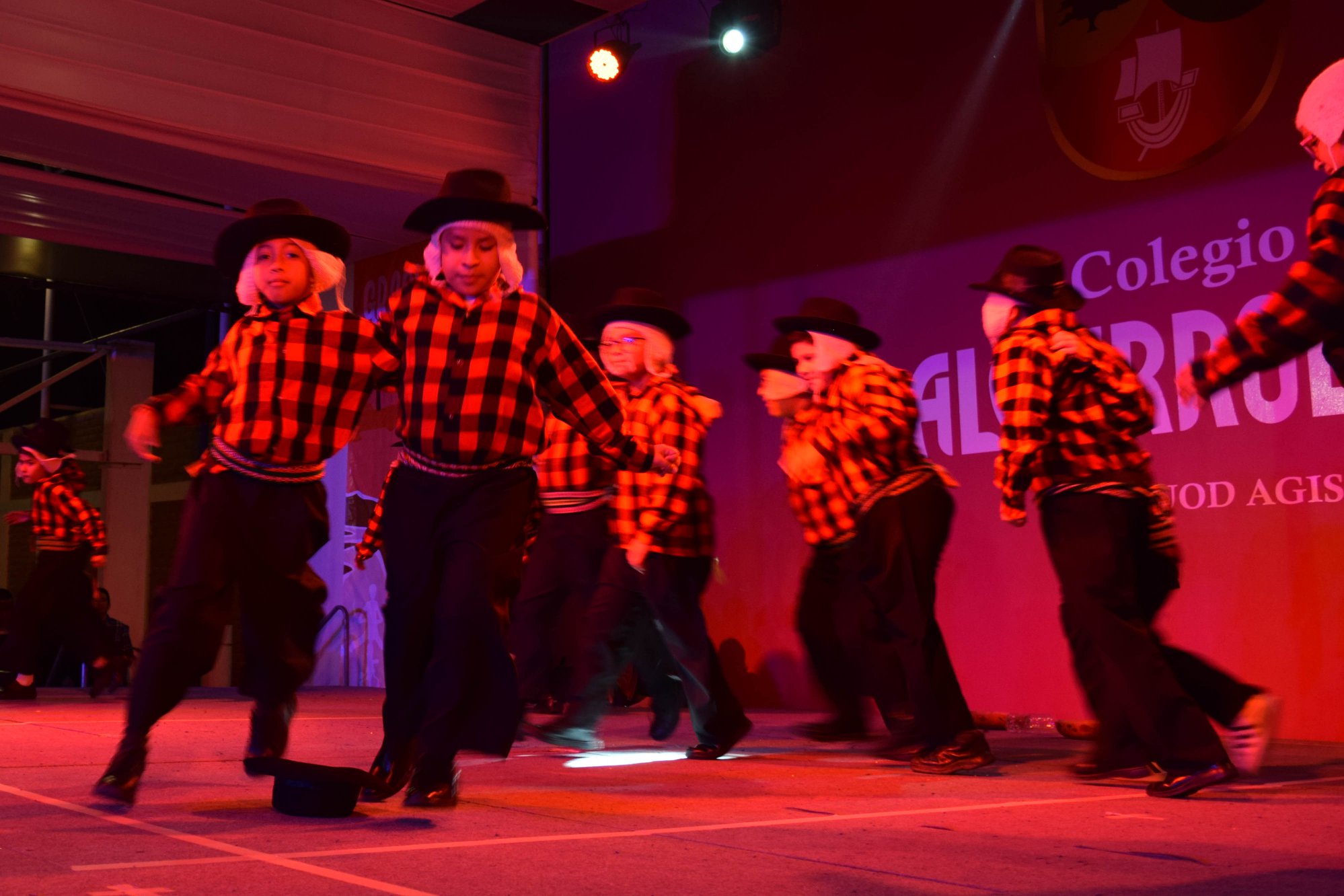 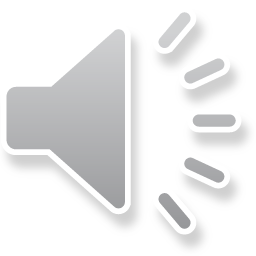 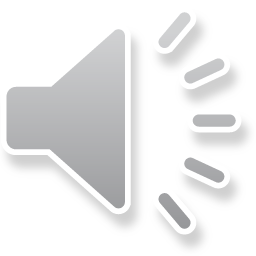 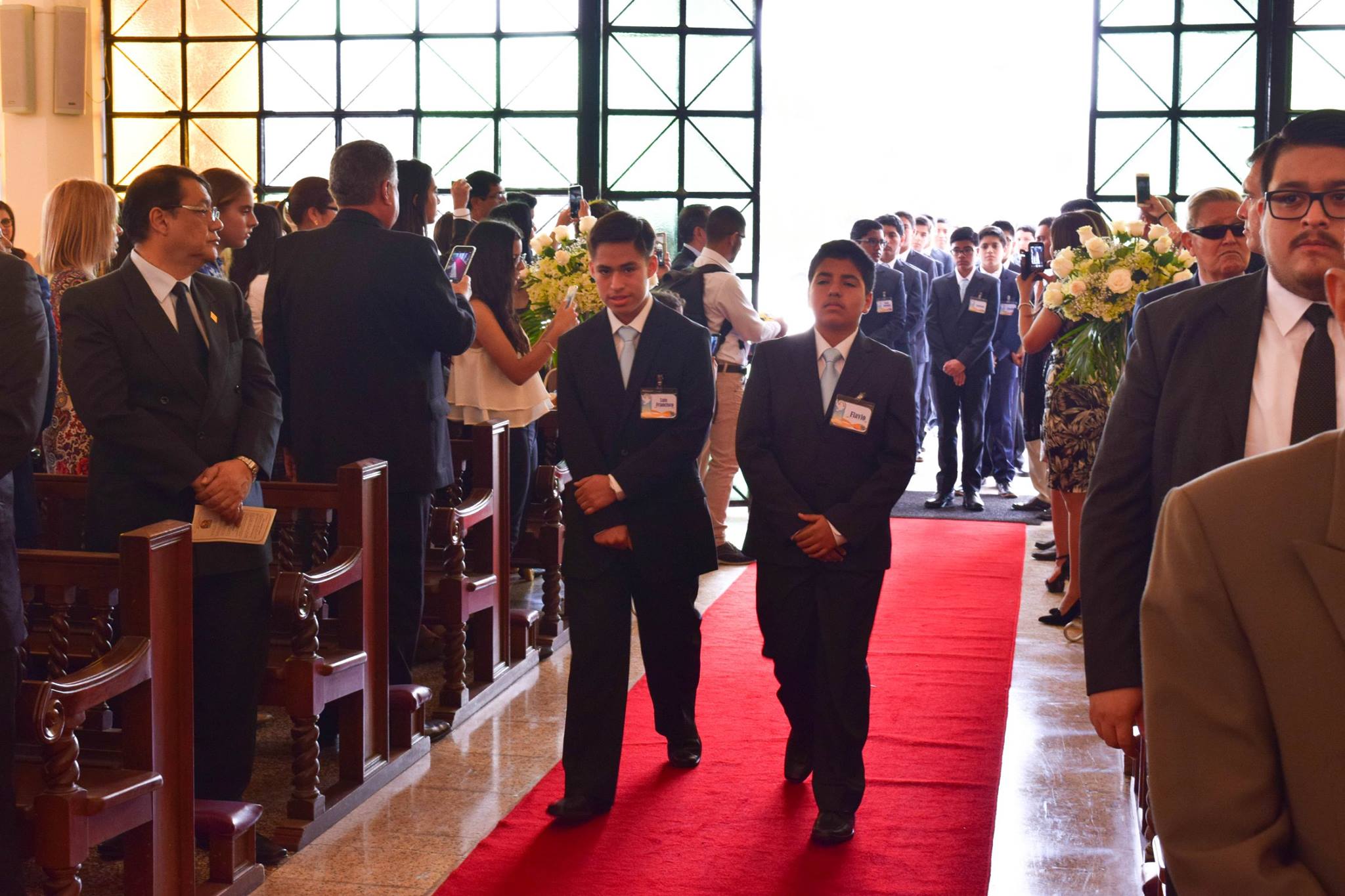 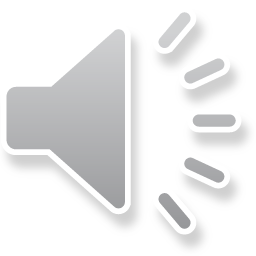 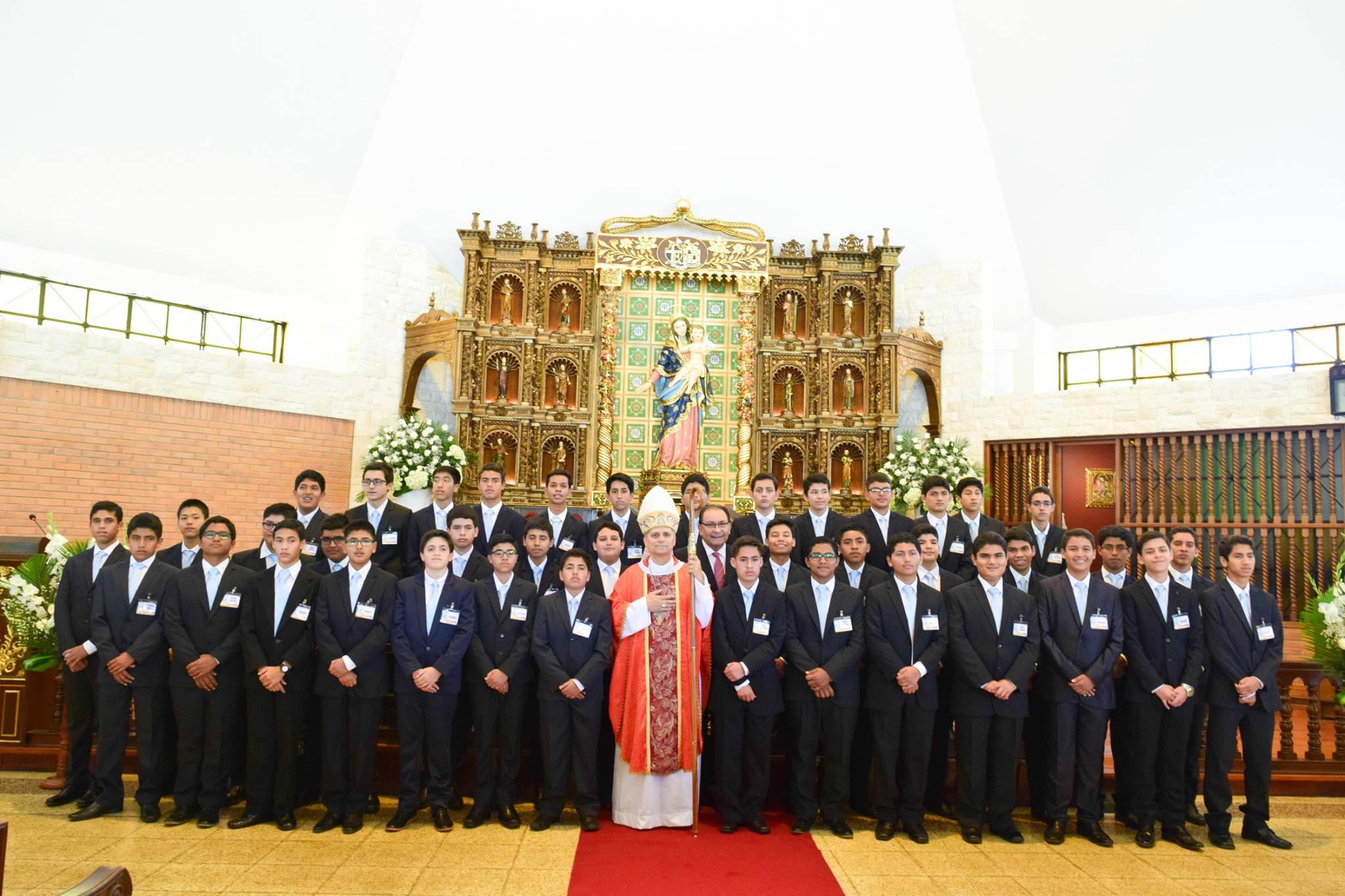 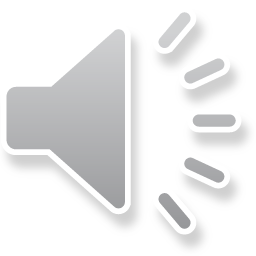 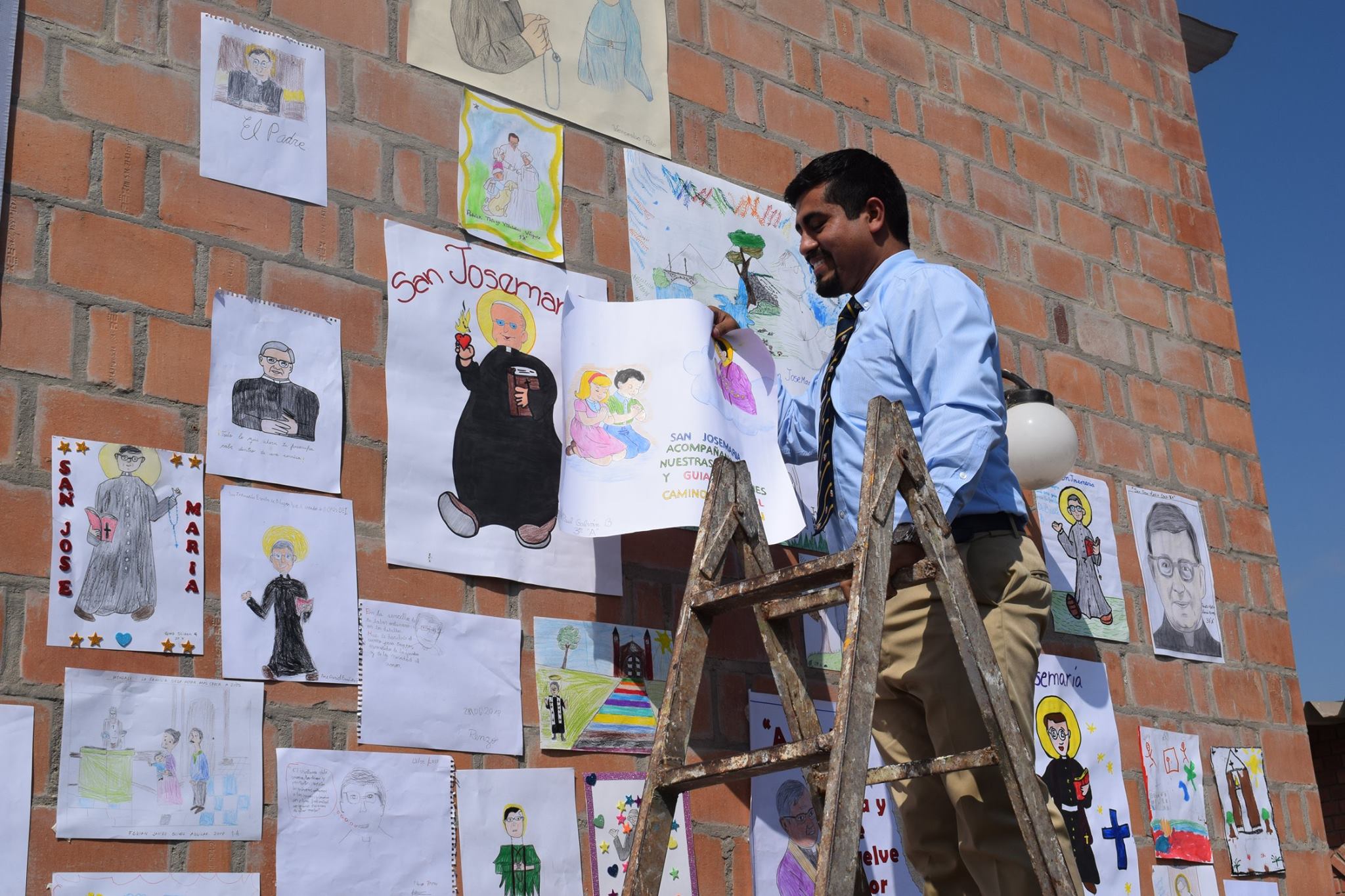 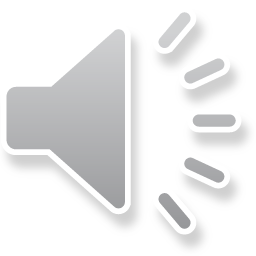 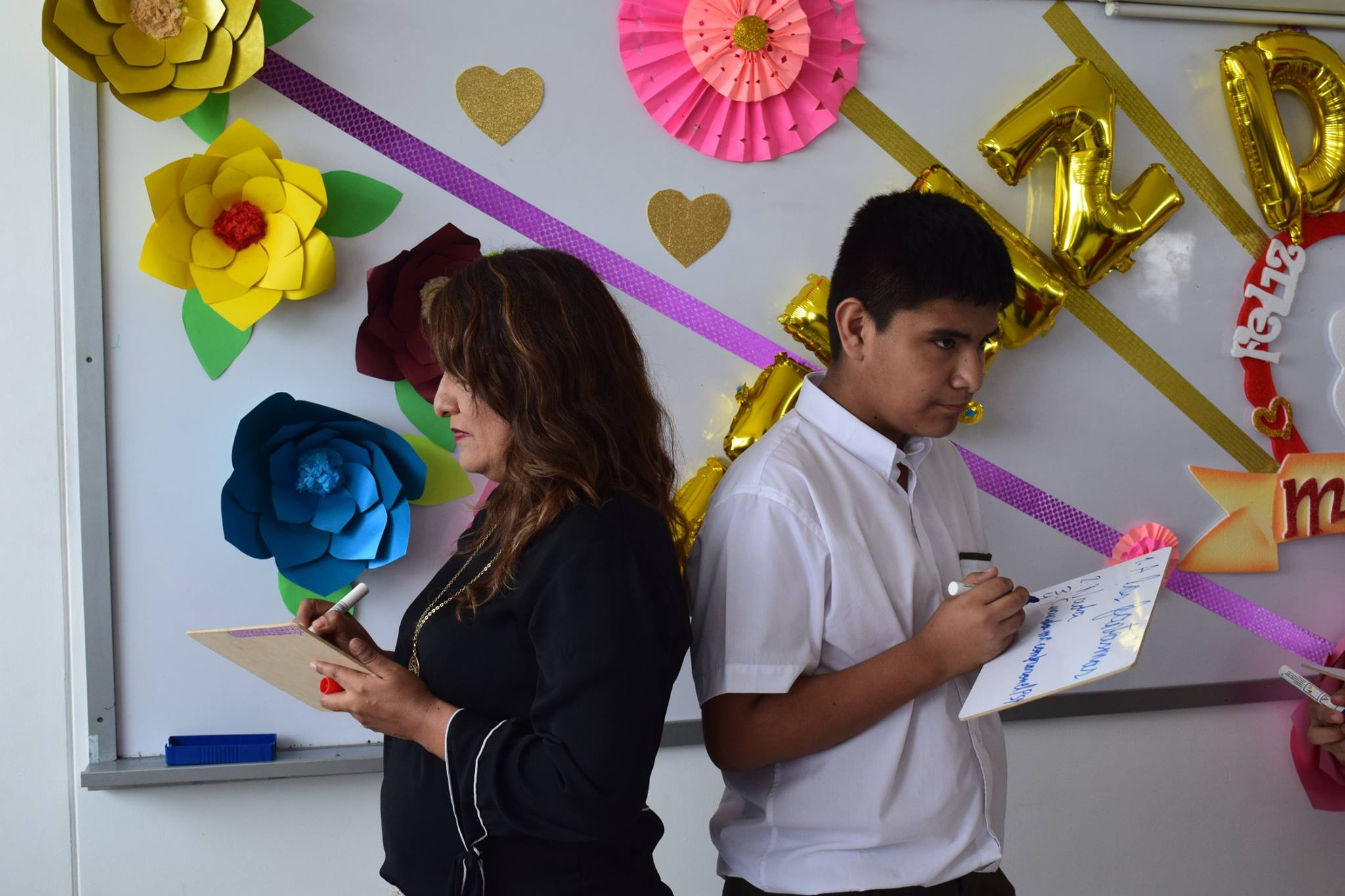 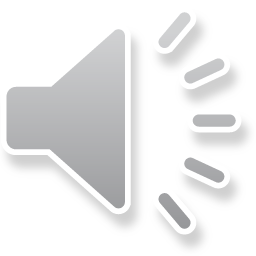 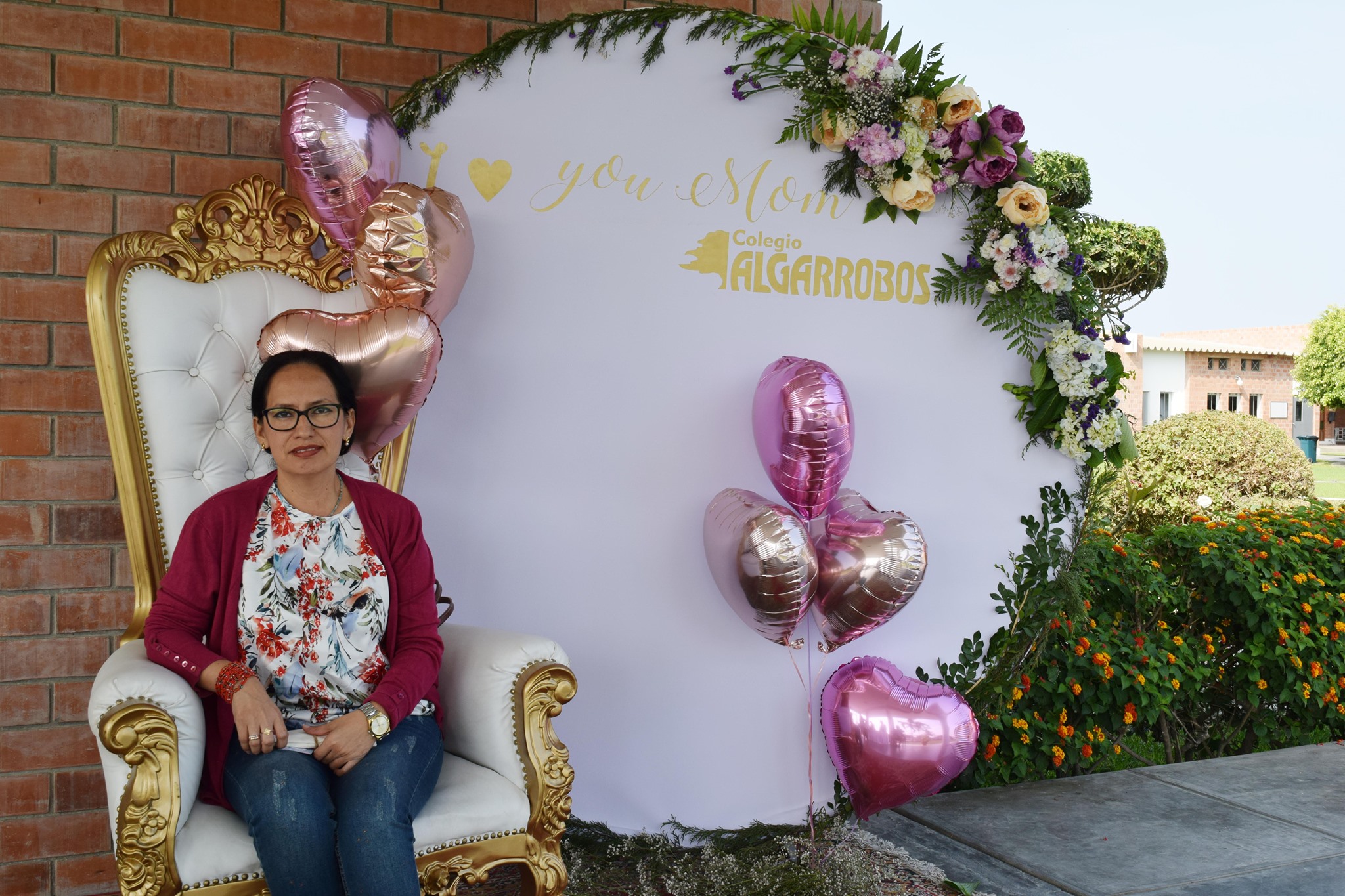 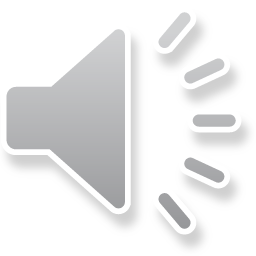 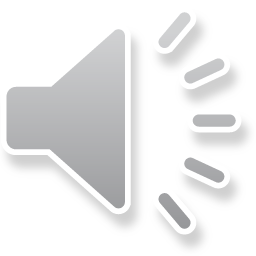 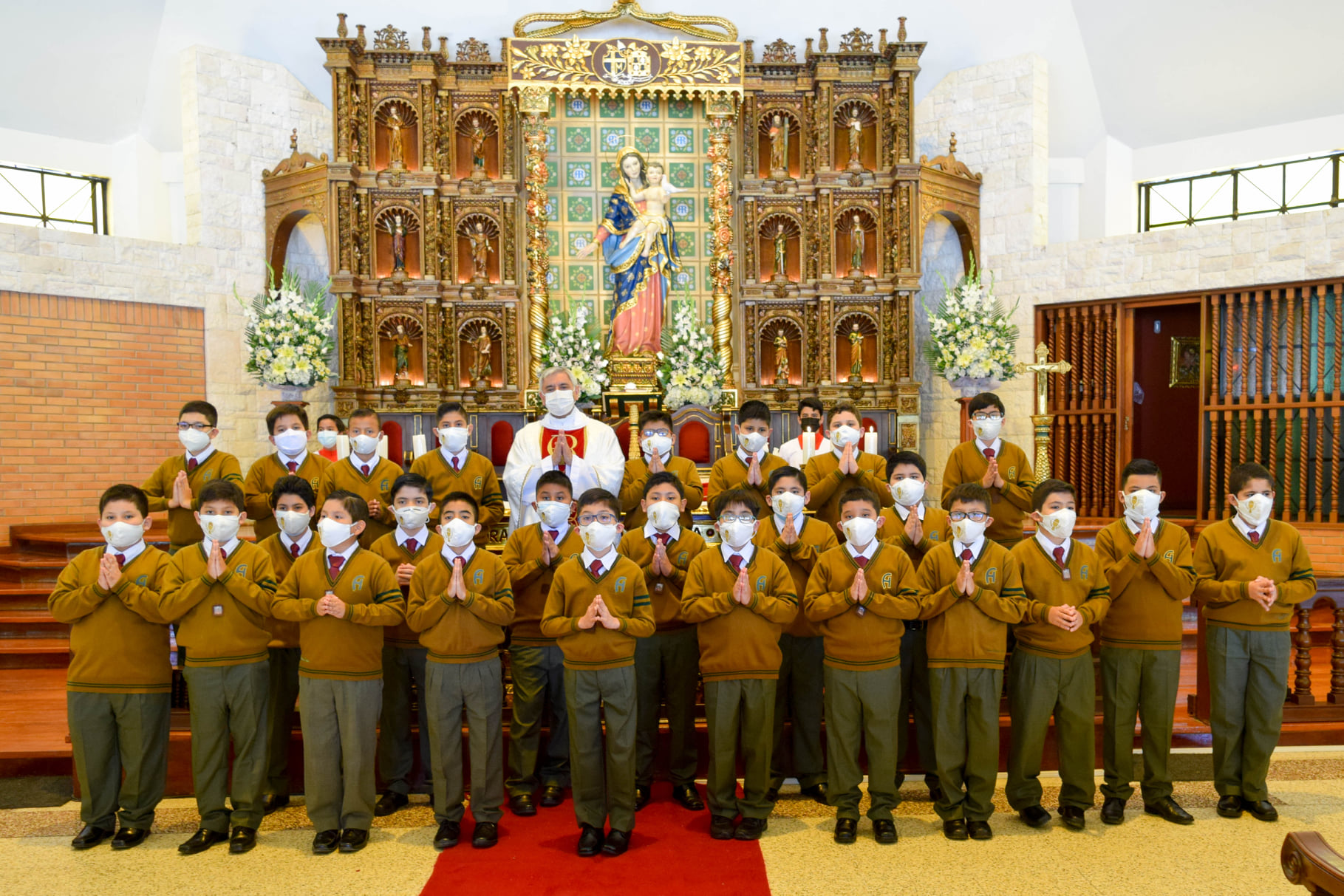 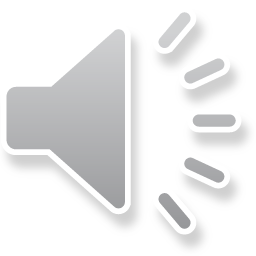